Das Talentscouting der Ostfalia
„Wege ins Studium öffnen“: Projektrahmen
Das Projekt startete im März 2014, finanziert durch das Niedersächsische Ministerium für Wissenschaft und Kultur, mit einer Laufzeit bis zum 31.12.2020.
Mit den Projektmaßnahmen möchte die Hochschule Studienberechtigten aus nichtakademischen Elternhäusern den Einstieg in ein Studium erleichtern und sie bei der Studienwahl unterstützen.
2
[Speaker Notes: Das Projekt möchte auf die zuvor genannten Herausforderungen reagieren. In der Vorlaufzeit wurden die Bedarfe durch Erhebung und Lehrkräftebefragung, Steuerkreise erfasst. Dabei kam der Bedarf nach individueller Begleitung heraus.]
Bildungstrichter – Grundschule, Studium, Promotion
Das deutsche Hochschulsystem ist stark selektiv. 
Während von 100 Kindern aus akademischem Elternhaus 74 ein Studium aufnehmen, schaffen von 100 Kindern aus Familien ohne akademischen Hintergrund nur 21 den Weg an die Hochschule.
Quelle: Hochschul-Bildungs-Report 2020, Jahresbericht 2017/18, vgl. auch DZHW: Beteiligung an HochschulbildungChancen(un)gleichheit in Deutschland, 2018
3
[Speaker Notes: Familien mit geringerem Bildungshintergrund tendieren häufig dazu, die Kosten für höhere Bildung zu überschätzen und Bildungserträge zu unterschätzen, ungeachtet des vielleicht hohen Bildungspotentials ihres Kindes.]
Nur 40% der Schülerinnen und Schüler fühlen sich kurz vor dem Schulabschluss gut über Ausbildungs- und Studienmöglichkeiten informiert (Quelle: DZHW 2017).
Die Qual der Studienwahl
4
[Speaker Notes: „Die Chancen für benachteiligte Schüler haben sich verbessert, aber auch die Chancen für Privilegierte. Dadurch ist die Differenz zwischen den beiden Gruppen aber noch größer geworden“. (Prof. Dr. Aladin El-Mafaalani, Bildungsaufstiegsforscher)]
Das Talentscout-Konzept
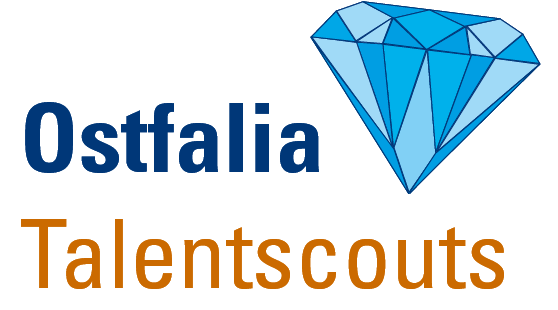 Mit der Weiterförderung des Projektes 2017-20 baut dieOstfalia neben der Weiterführung erfolgreicher Maßnahmen ein Netzwerk von Talentscouts auf.
Ziele
unentdeckte Talente identifizieren und fördern, 
durch individuelle Begleitung die Studienvorbereitung verbessern,
junge Menschen ermutigen, 
Bildungspotenziale der Region aktivieren und entfalten und 
neue Studierende gewinnen, die in ihrer Studienwahl sicherer und damit erfolgreicher sind.
5
Konkrete Aufgaben der Talentscouts
Aufsuchend: die Kontaktaufnahme geht vom Talentscout aus, 
Niedrigschwellig: Die ersten Treffen finden  direkt in der Schule statt,
Ergebnisoffene Beratung, Information und nachhaltiger Kontakt
Ermutigen, Optionen aufzeigen 
Individuelle Termine in der Hochschule (Laborbesuche, Führungen & Vorlesungen mit Studierenden und Lehrenden usw.)
Anregungen geben, Begleiten.
Kontaktherstellen und Nutzen von vorhandenen hilfreichen Strukturen
6
Die Talentscout-Schulungen
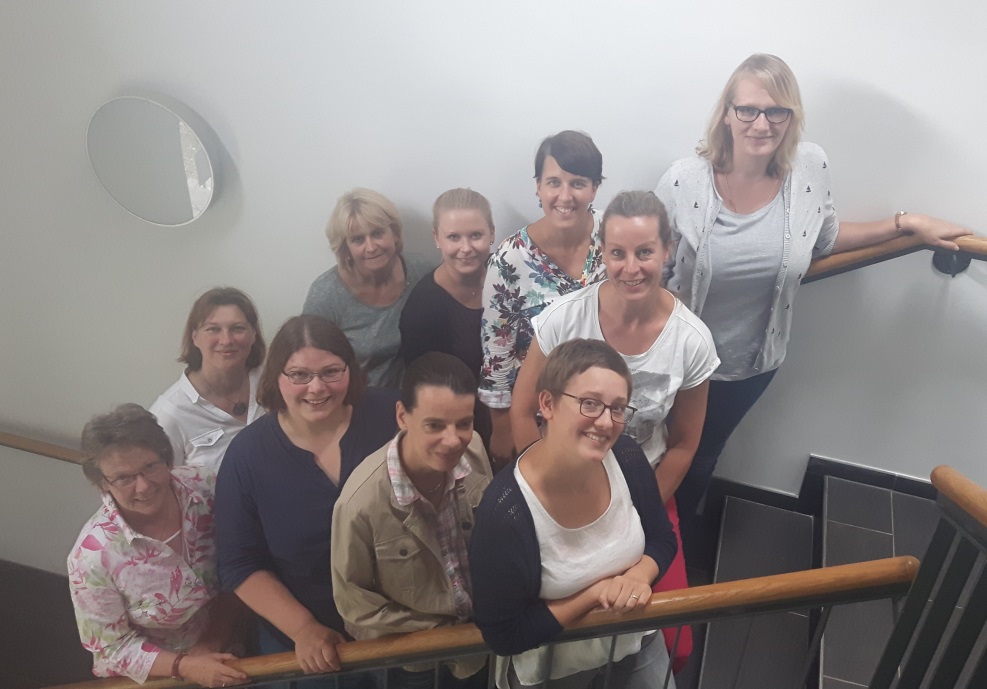 2017 und 2018 haben 24 Personen an der 43 Zeitstunden umfassenden Schulung zum Talentscout teilgenommen.
Die Talentscouts bilden ein Netzwerk und tauschen sich regelmäßig aus.
7
Unsere Kooperationsschulen
12 Schulen – 4 Schulformen - 5 Gebietskörperschaften
Für die beidseitige Verlässlichkeit wurden jeder Kooperationsschule feste Talentscouts zugeordnet.
8
Aktuelles
Start des Pilotprojekts in die Praxis. 
Persönliche Vorstellung der Talentscouts in ihren Schulen.
Beginn der Begleitung der Talente etwa einmal monatlich an den Kooperationsschulen.
Kooperationsvereinbarungen mit 11 der 12 Kooperationsschulen. 
regelmäßiger Austausch mit den zuständigen Lehrern.
Begleitprogramm für alle teilnehmenden Schüler*innen zu den Themen Studienfinanzierung, Hochschulzugängen, Potentialanalyse und Berufsaussichten in der Region. 
Beginn einer wissenschaftlichen Begleitforschung
9
Ansprechpartner*innen
Projektleitung:
Prof. Dr. Susanne Stobbe
Vizepräsidentin für Lehre, Studium und Weiterbildung
Telefon: 05331 939-10030
E-Mail: s.stobbe@ostfalia.de
 
Projektkoordination:			Wissenschaftliche Mitarbeiterin
Jessica Bangisa, M.A. 		Anne Rothärmel, M.A.
Telefon: 05331 939-10290		Telefon: 05331 939-17670
E-Mail: je.bangisa@ostfalia.de	E-Mail: a.rothaermel@ostfalia.de

Projektmitarbeiterin:Laura Sanau, B.A.
Telefon: 05531 939-17690E-Mail: la.sanau@ostfalia.de
10